DT: Students set their own personal targets on “padlet”
Students take a token to remind themselves of their personal focus/target
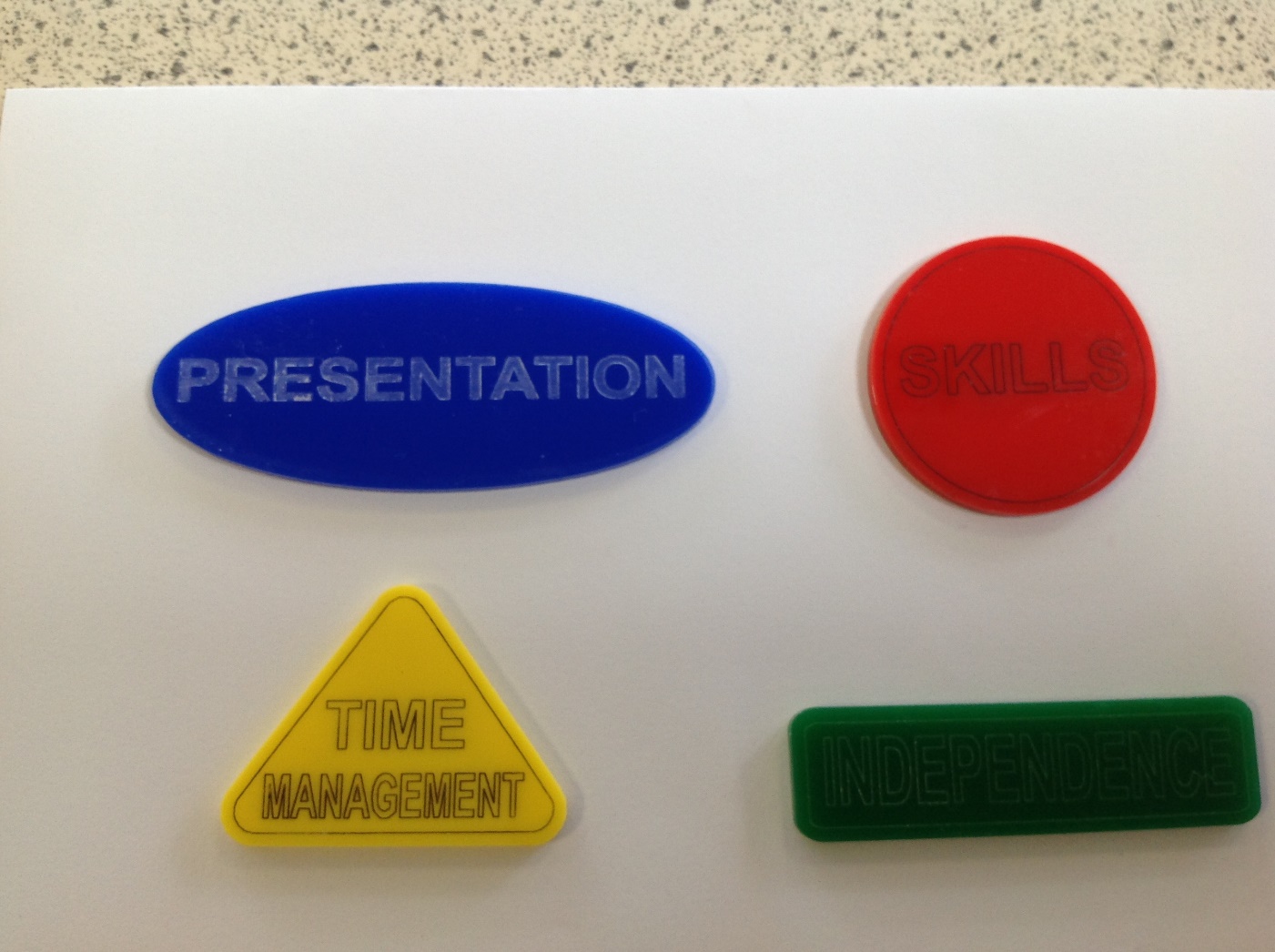 Students discuss “www” and “ebi” mid-practical for their target to ensure they are making progress